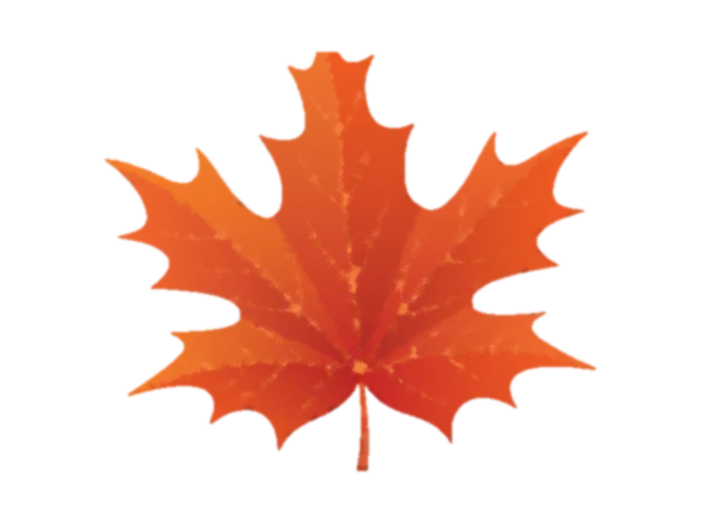 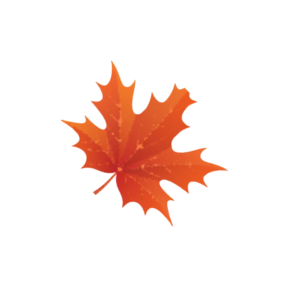 1 сентябряДЕНЬ ЗНАНИЙ«Детство без опасностей с Аркадием Паровозовым»
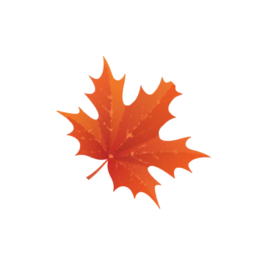 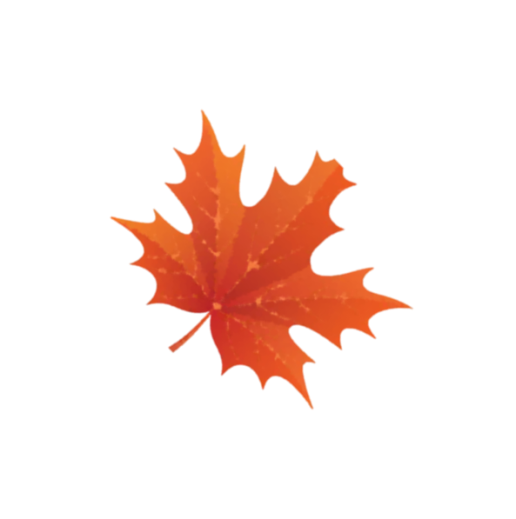 МКДОУ д/с № 11
Новосибирск, 2019
«Пристегните ремни»
«Обходи транспорт»
«Дорога в школу»
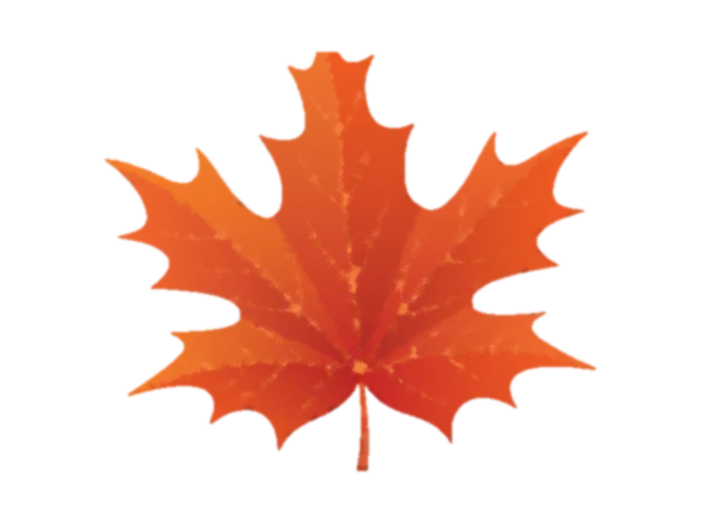 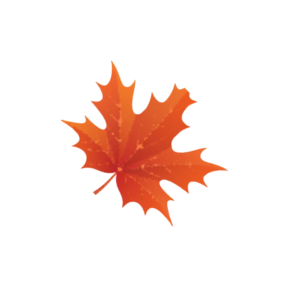 1 сентябряДЕНЬ ЗНАНИЙ«Детство без опасностей с Аркадием Паровозовым»
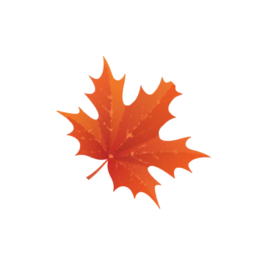 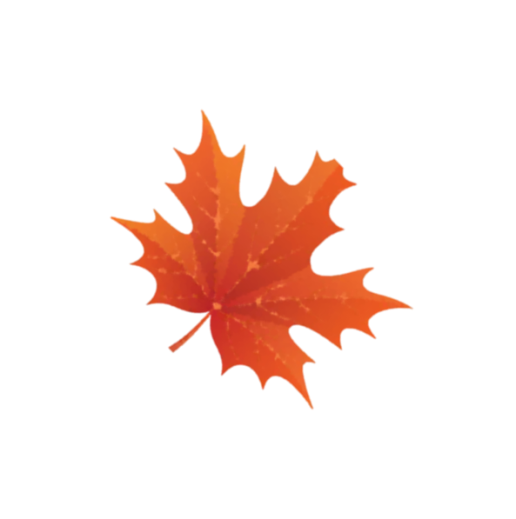 МКДОУ д/с № 11
Новосибирск, 2019
«Не играйте у дороги»
«Автомобильная стоянка»
«Пристегните ремни»
«Держитесь за поручни»
«Обходи транспорт»
«Велосипедные дорожки»
«Велосипед и переход»
Продолжение следует…